Қазақ халқының ертегілеріӨткізген : Әбди Назгүл Сапарханқызы
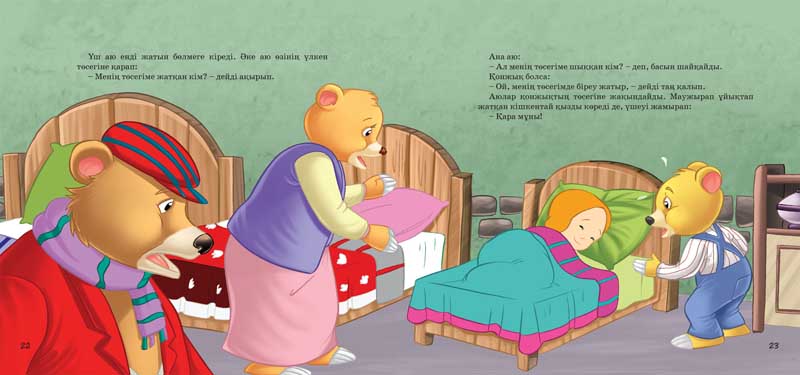 Қошқар мен теке ертегісі
Ертеде бір шал мен кемпір болыпты. Өздері кедей екен. Күн көрерлік бар малы – бес қой мен бес ешкі екен. Олардың сүтін ішіп, құрт, майын және жыл сайынғы өсімді төлін сойып жейді. Терісін, жүн-жұрқасын үстеріне киім қып киеді. Бес қой мен бес ешкі не көбеймейді, не азаймайды.
Үш аю ертегісі
Ерте заманда Ерназар деген кісі болыпты. Ерназар өзі бай болыпты. Төрт түлік малы сай болыпты. Қора толған қойлары болыпты. Келе-келе түйелері болыпты. Өріс толған жылқылары болыпты. Ерназардың сегіз ұлы болыпты. Бір жылы үлкен жұт болып, ел малын алысқа, отарға айдап кетіпті. 
В далекие годы жил на свете скотовод Ерназар. Счастливо жил старик. Имел он восемь сыновей, восемь помощников.Но вот случился в степи большой джут. Погнали казахи скот в благополучный край, где не было голода. Вместе с ними откочевали и восемь сыновей Ерназара. А сам Ерназар со своей старухой остался дома. Пищей он запасся на целый год. Надеялся старик на родной земле пережить голодное время.
Аю  мен қояндар ертегісі